SCHOOLTUINSEIZOEN 2024
Schooltuinprogramma 2024 de tuin op 3 september
Hoe we begonnen op 9 april
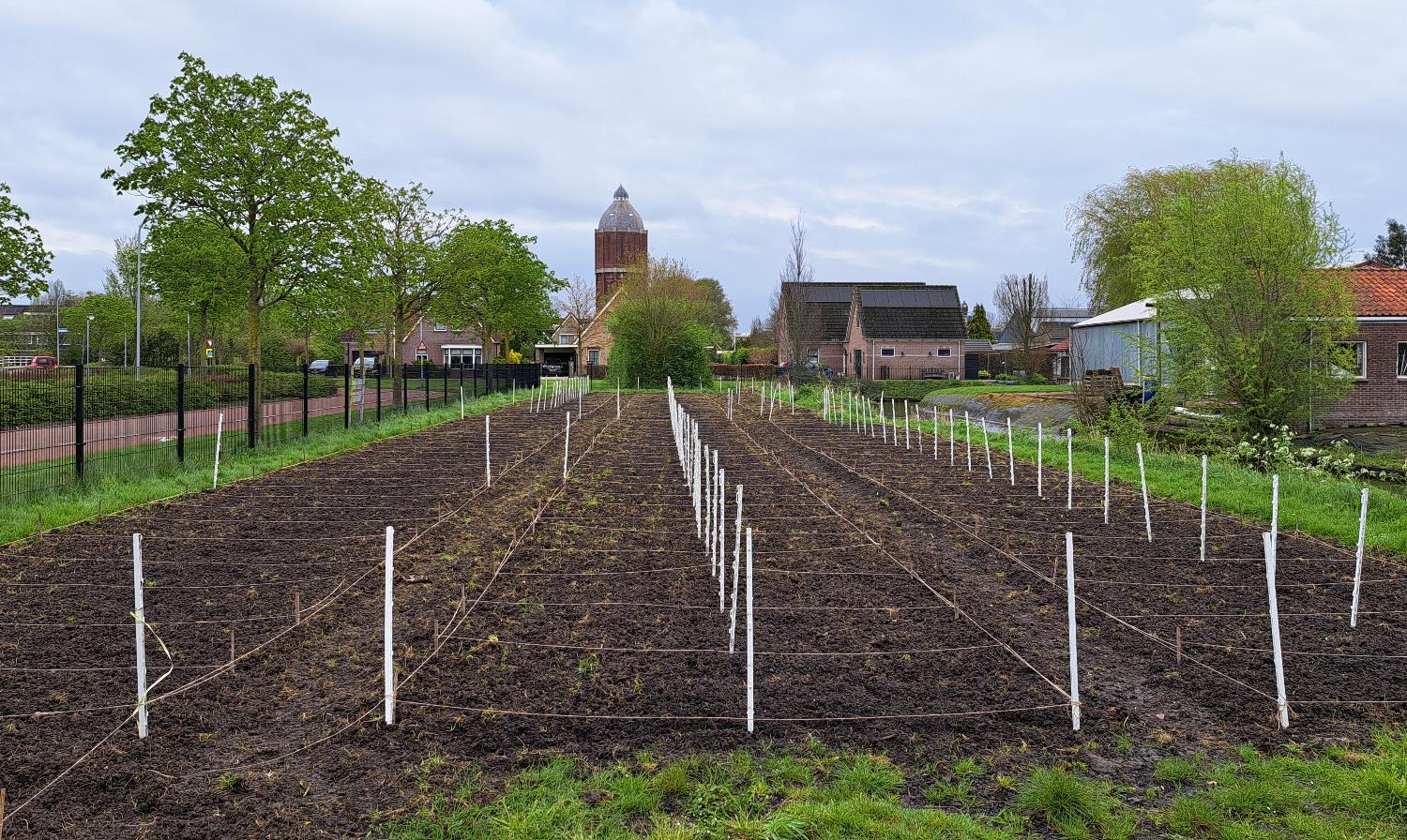 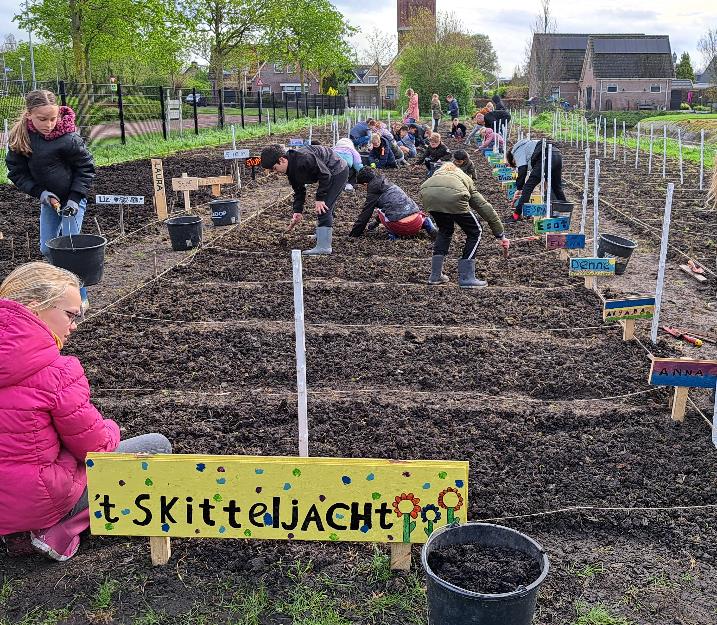 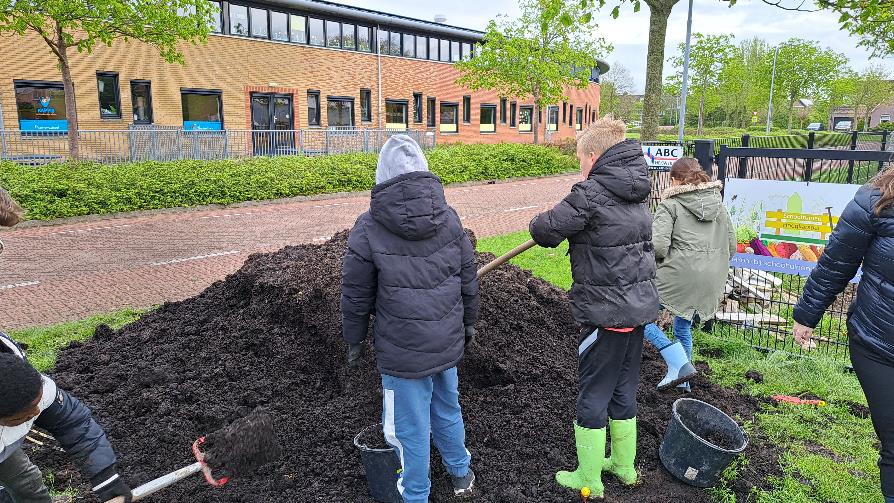 LES 1 9 en 10 april
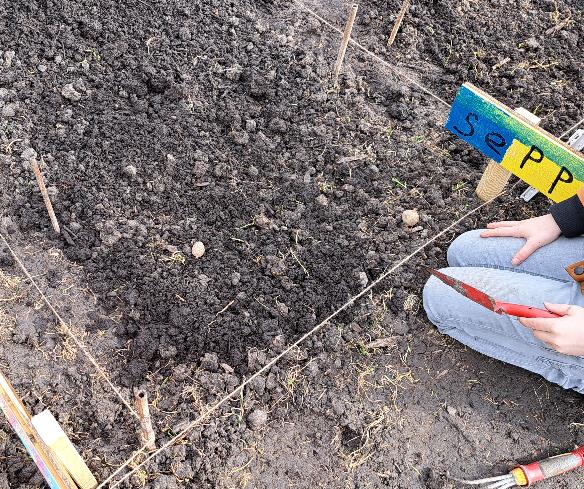 Aan het einde van de eerste schooltuinles
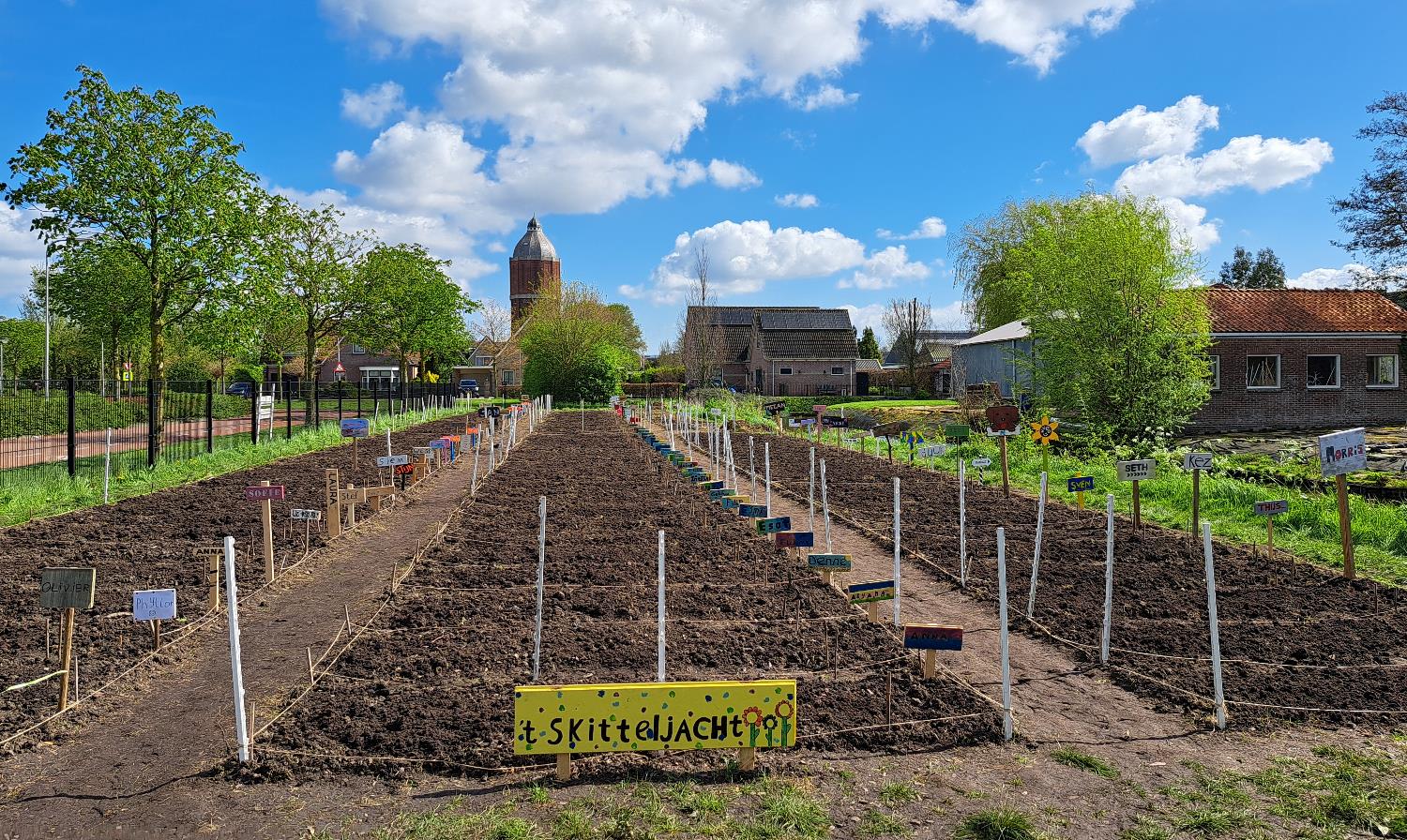 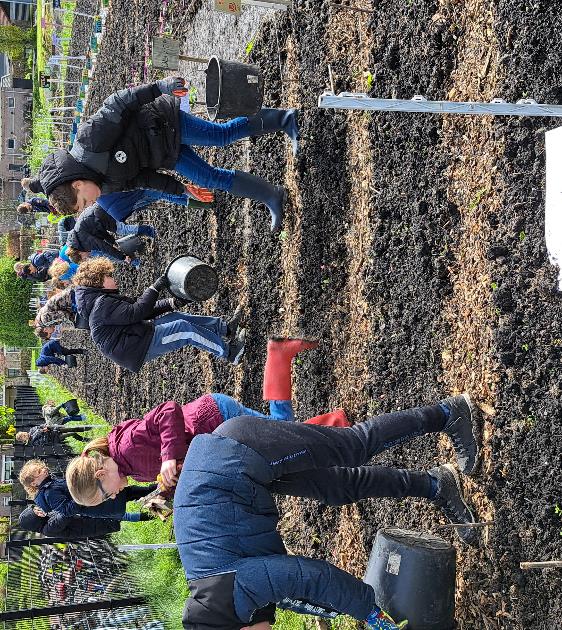 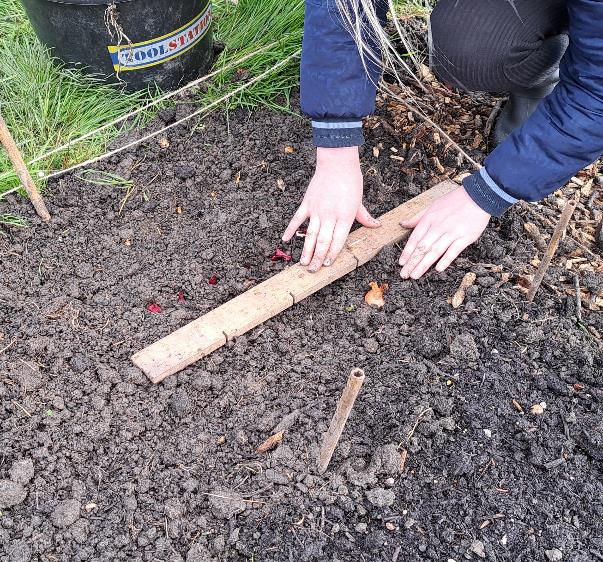 LES 2   16 en 17 april
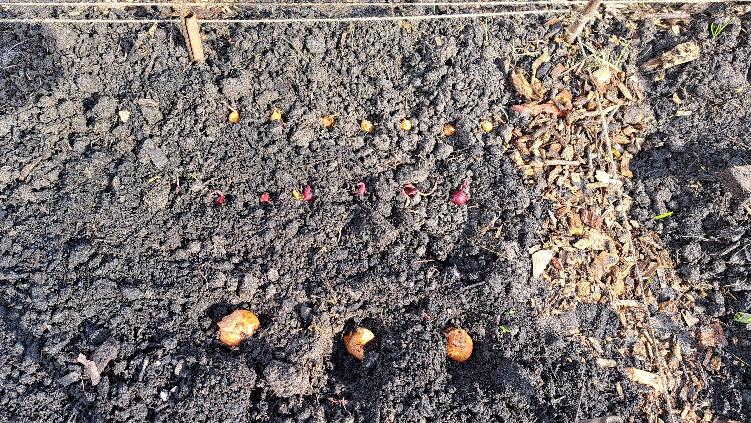 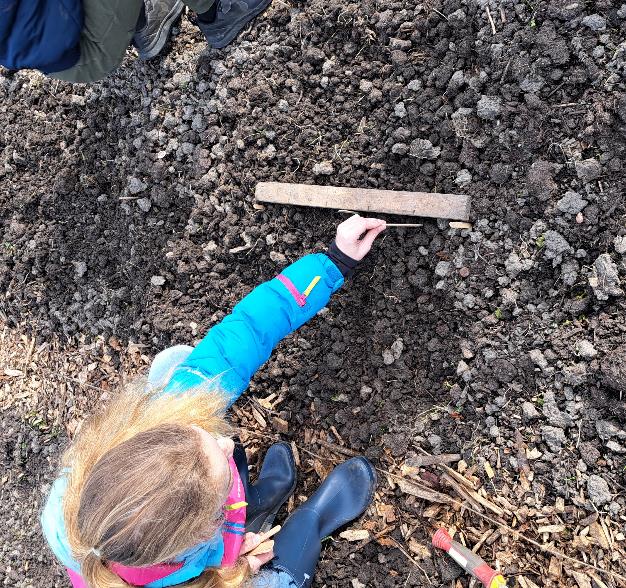 LES 3  23 en 24 april
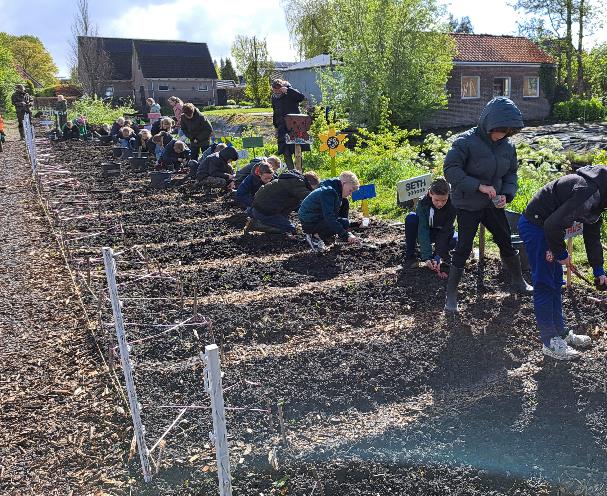 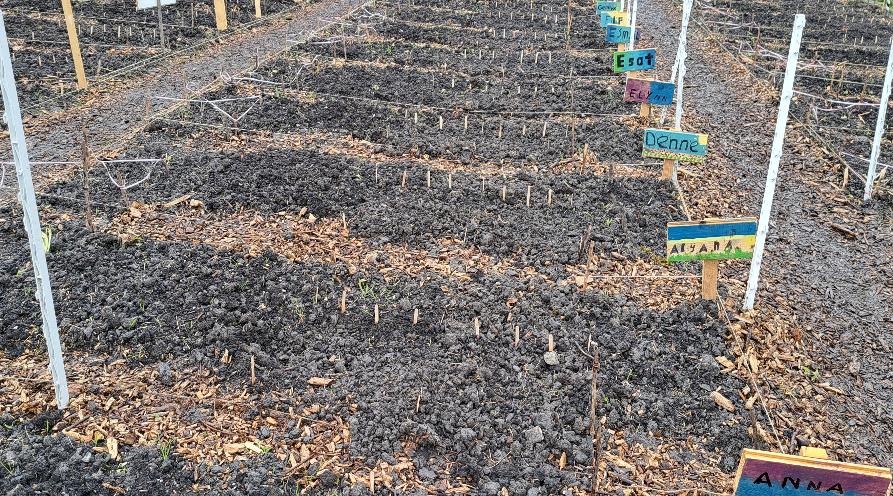 de tuin op 24 april
de tuin op 14 mei
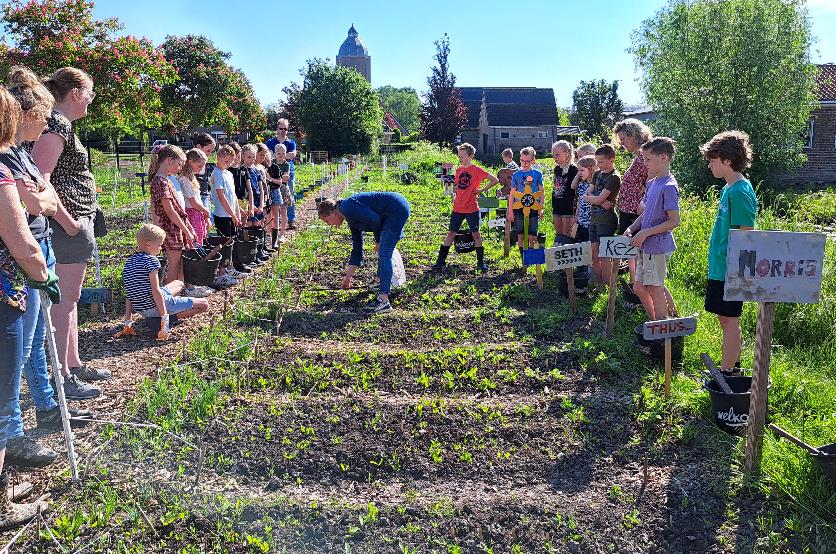 LES 4    14 en 15 mei
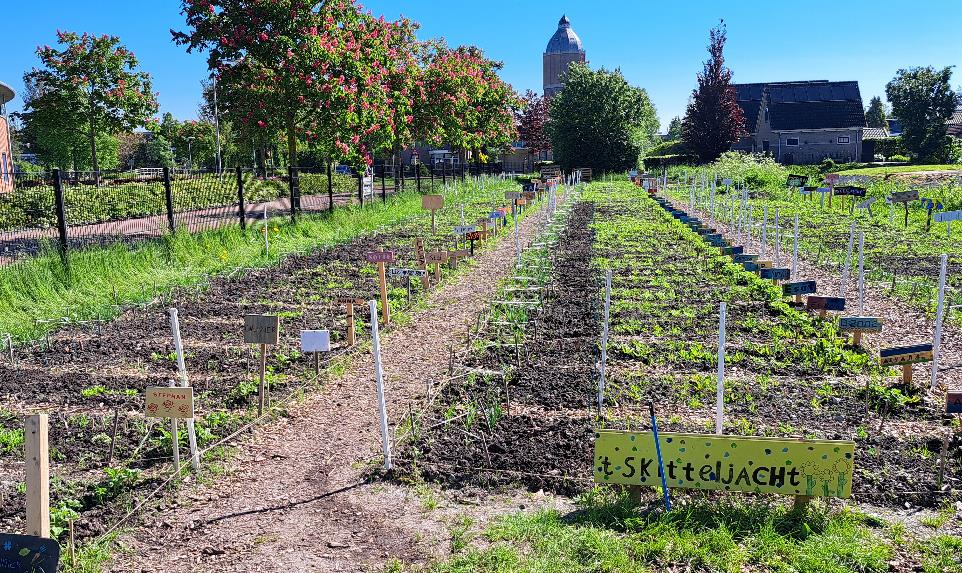 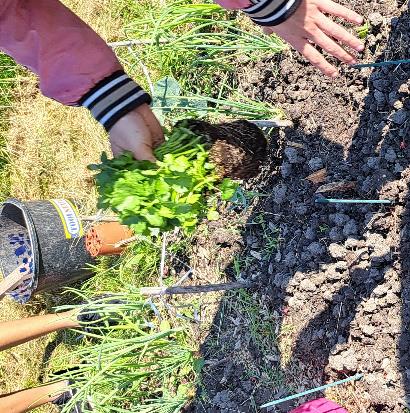 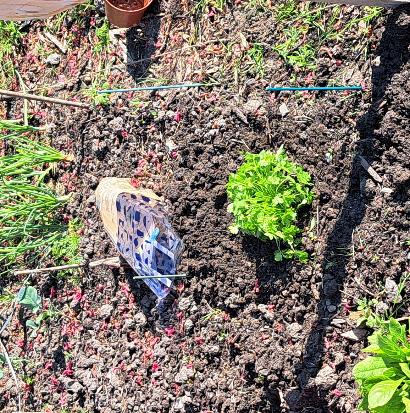 LES 5 21 en 22 mei
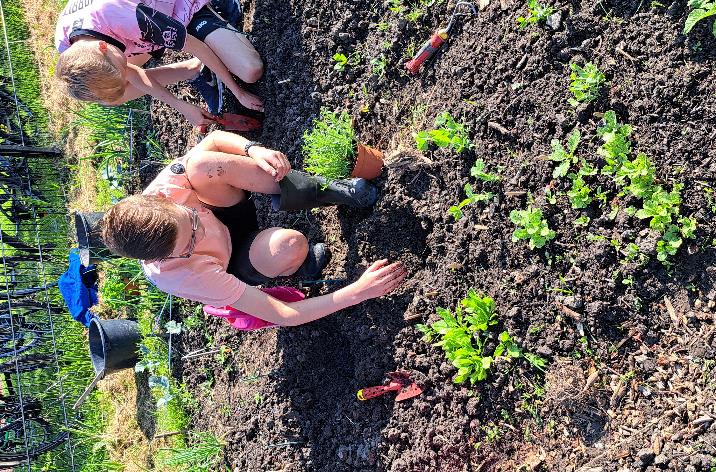 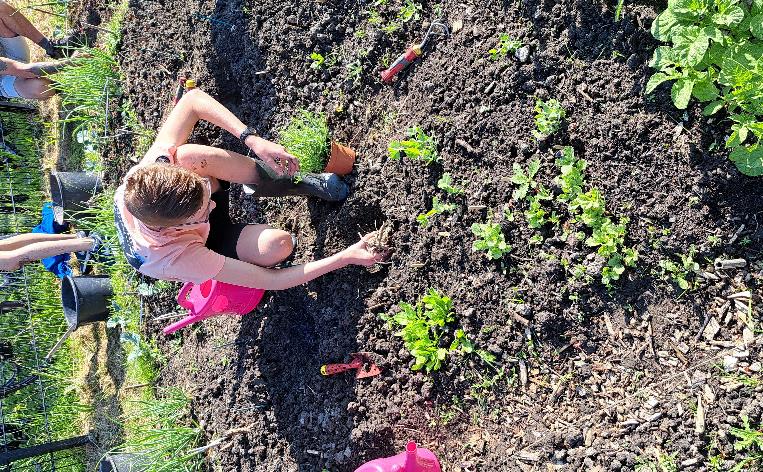 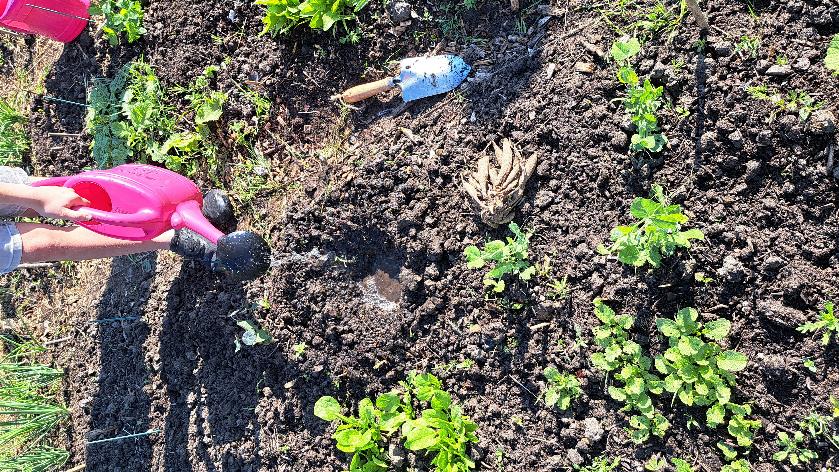 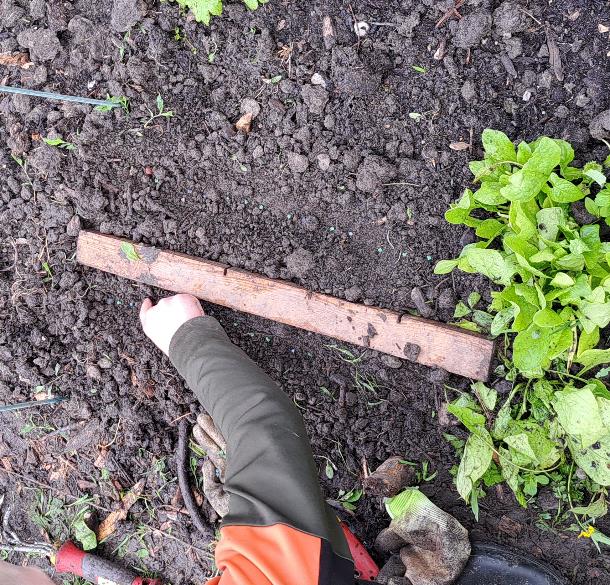 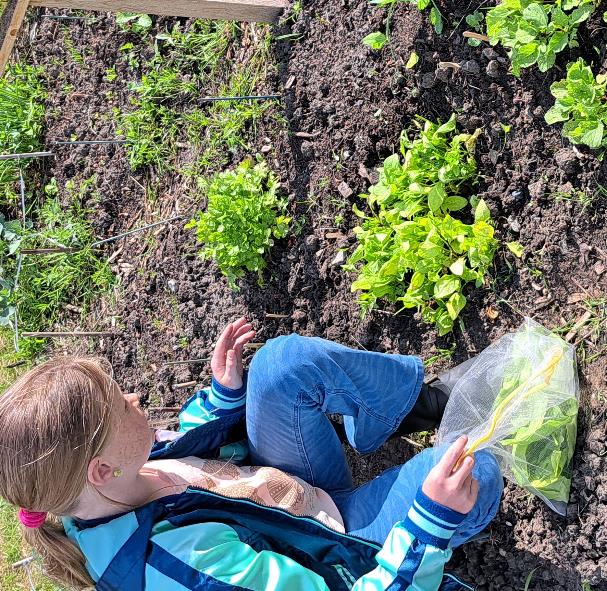 LES 6 28 en 29 mei
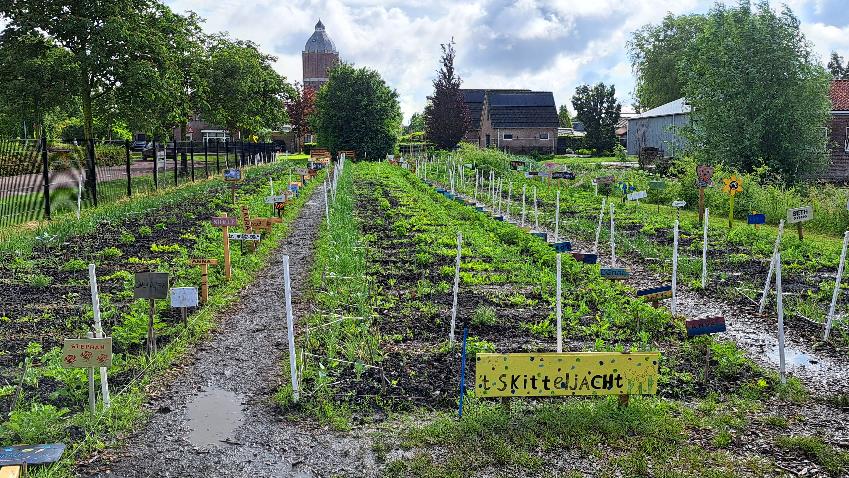 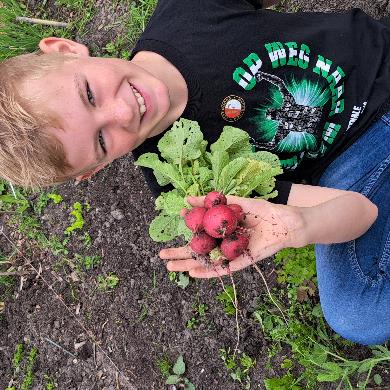 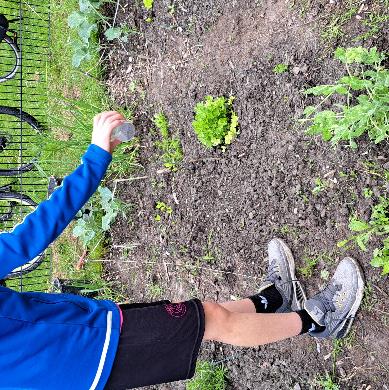 LES 7  4 en 5 juni
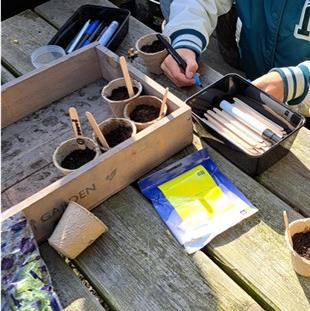 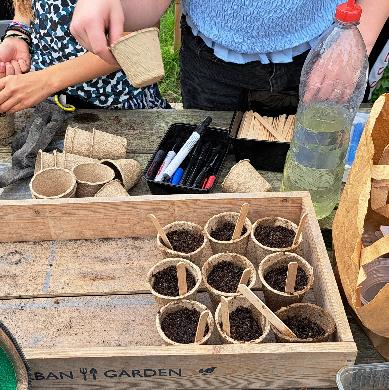 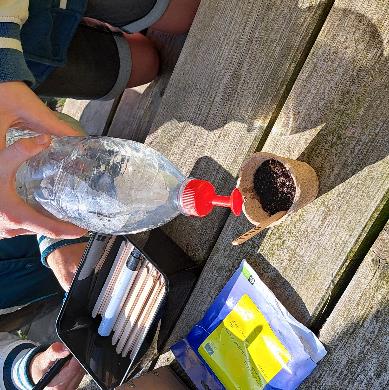 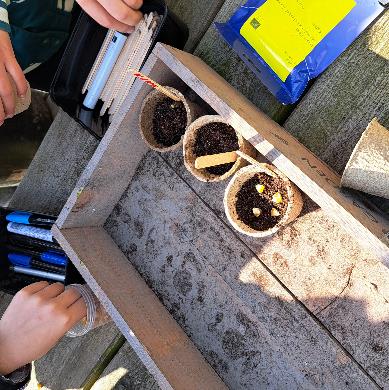 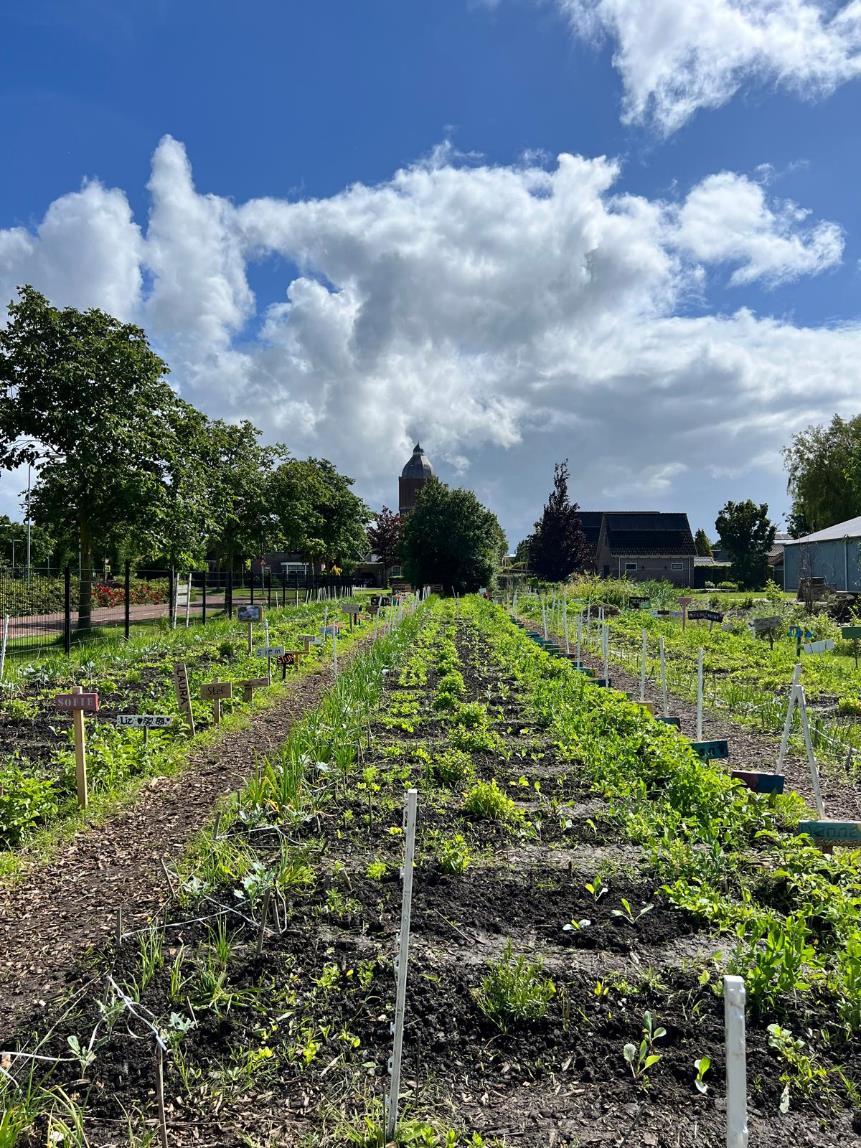 LES 8  11 en 12juni
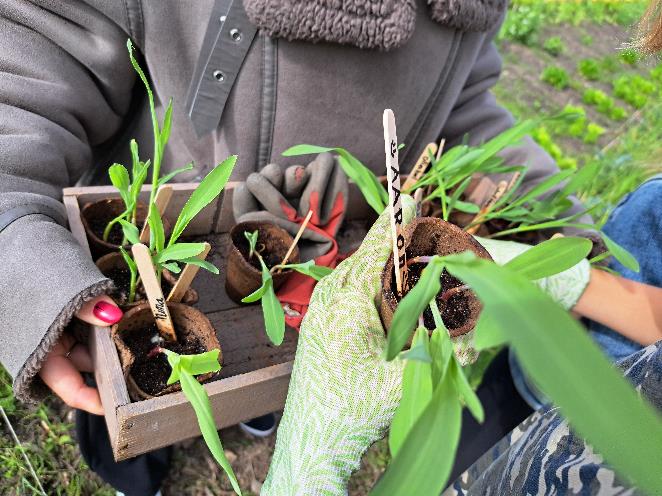 LES 9   18 en 19 juni
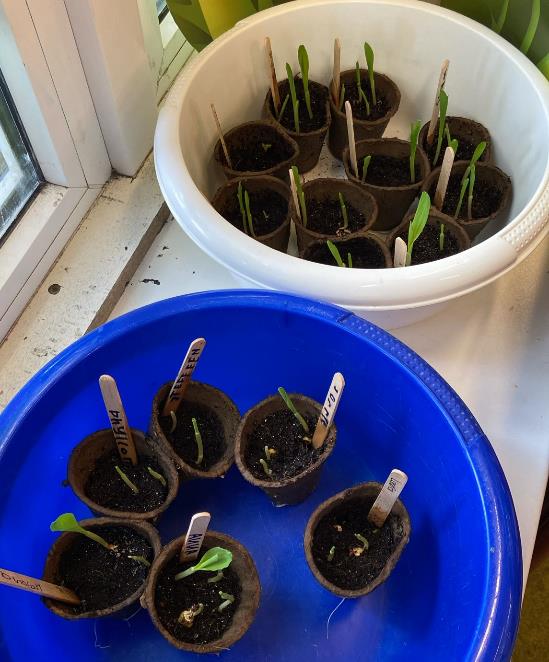 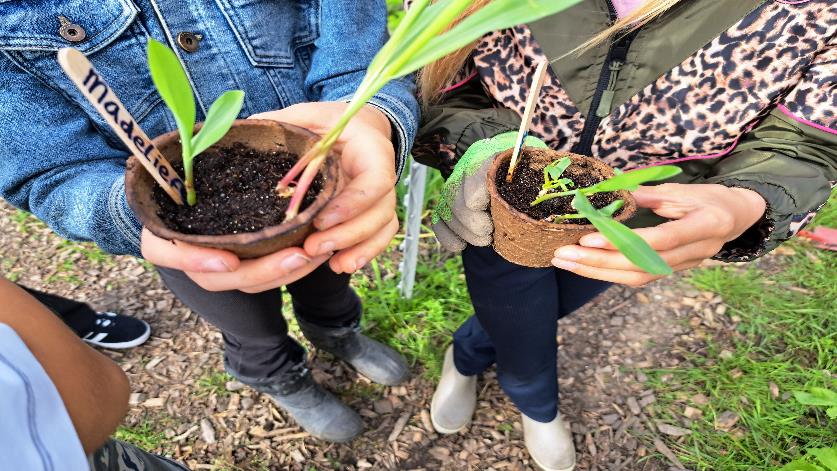 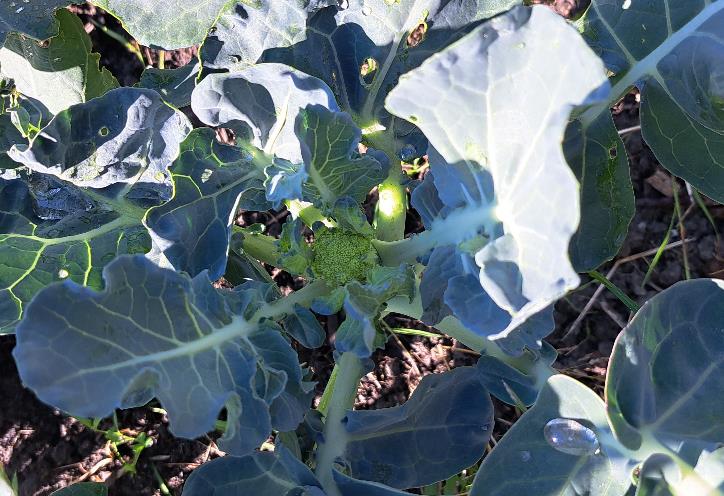 LES 10 25 en 26 juni
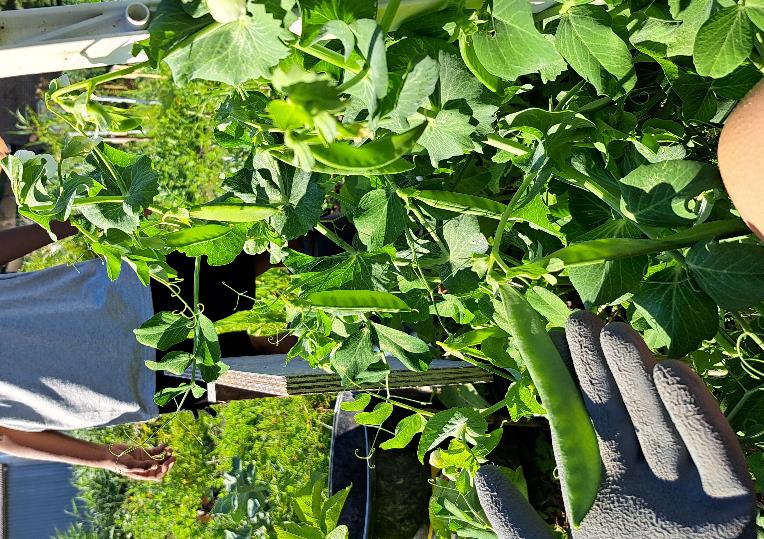 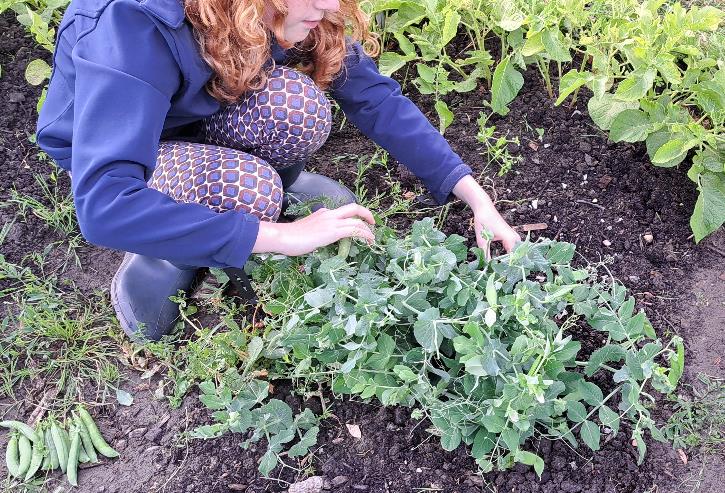 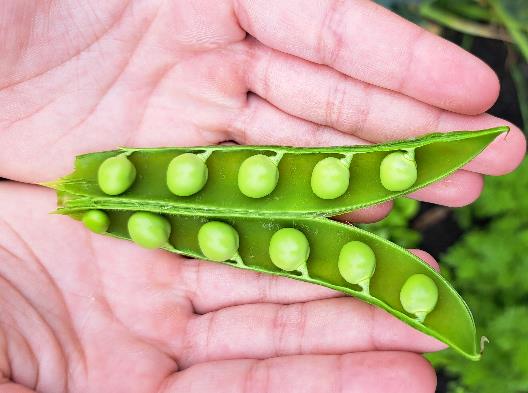 LES 11  2 en 3 juli
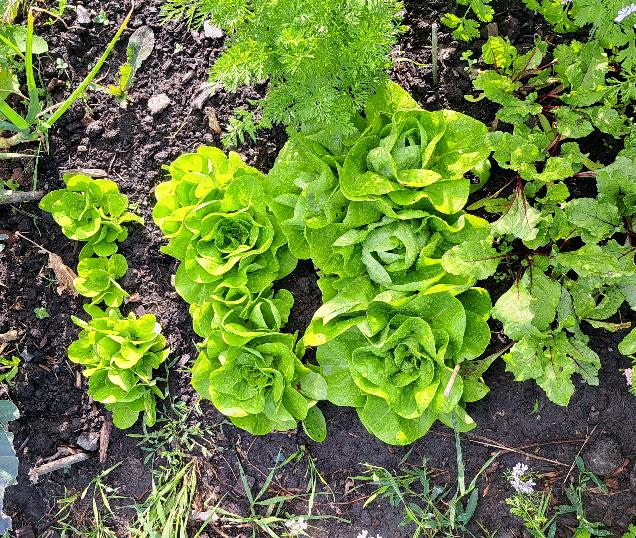 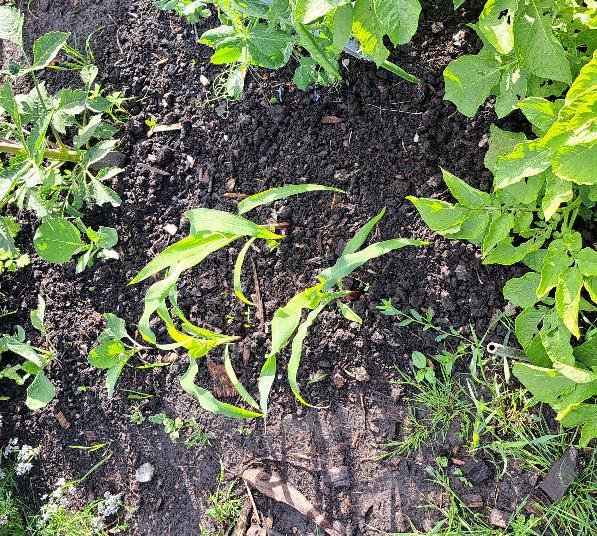 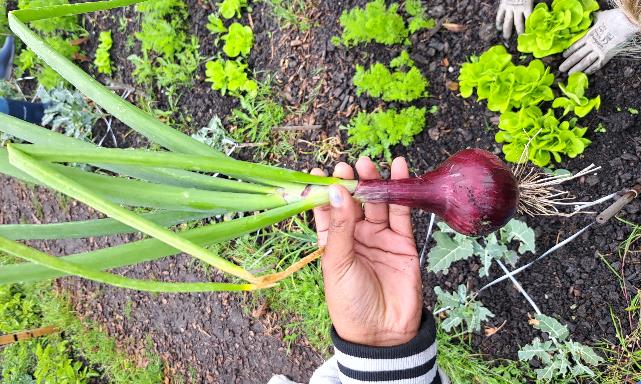 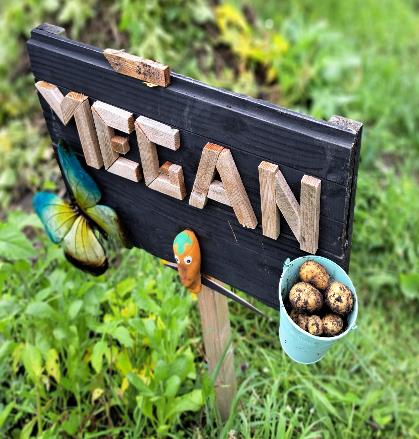 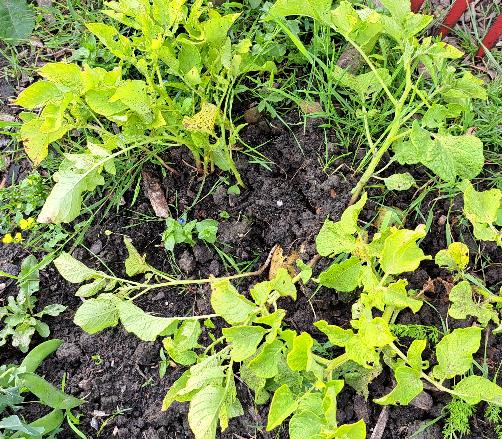 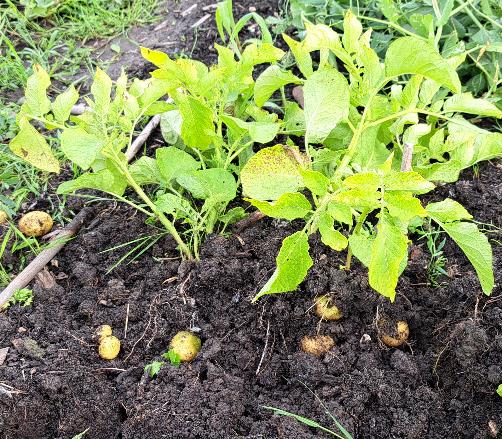 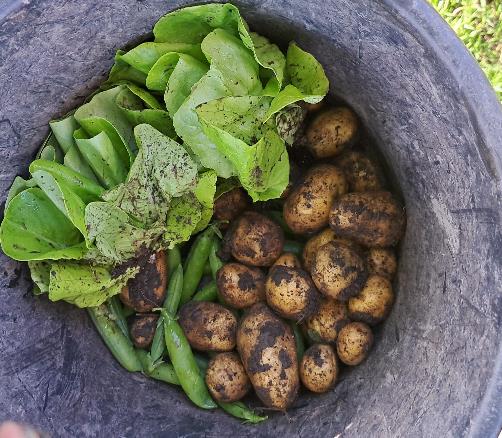 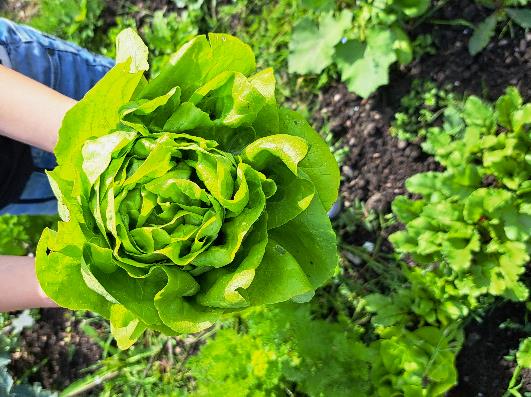 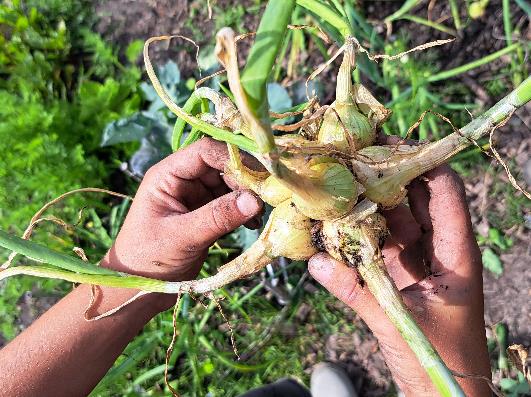 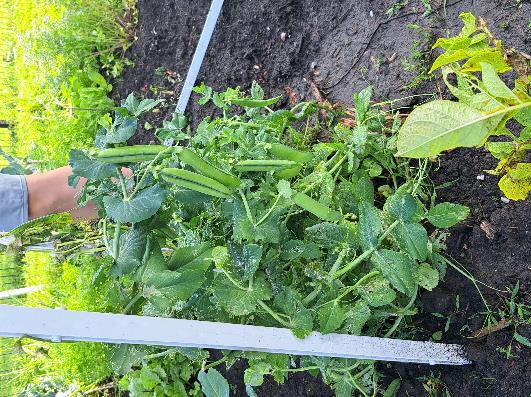 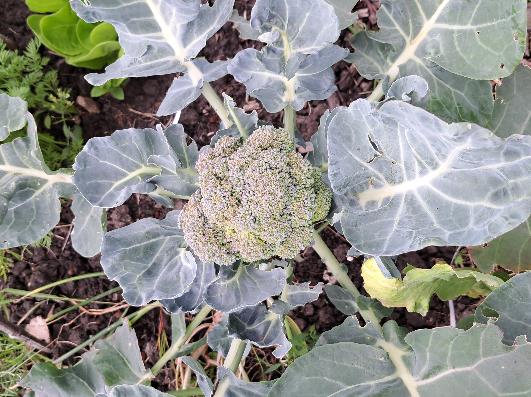 LES 12 9 en 10 juli
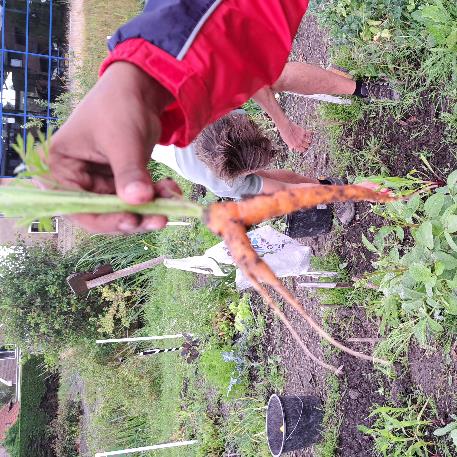 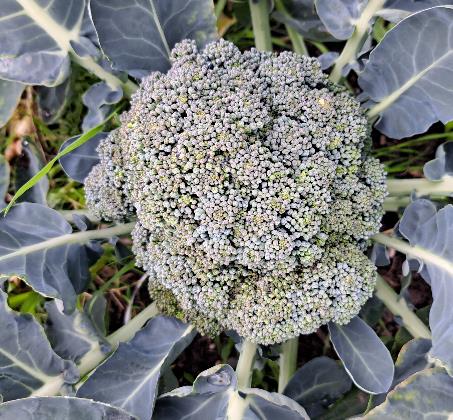 LES 13 16 en 17 juli
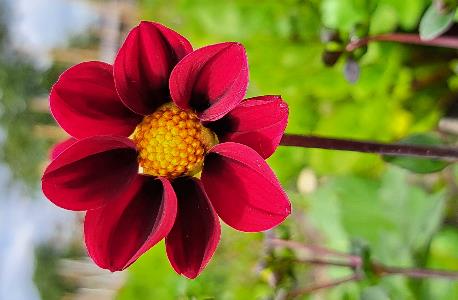 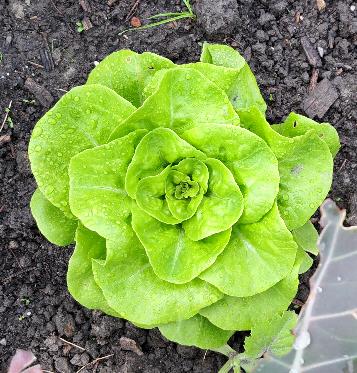 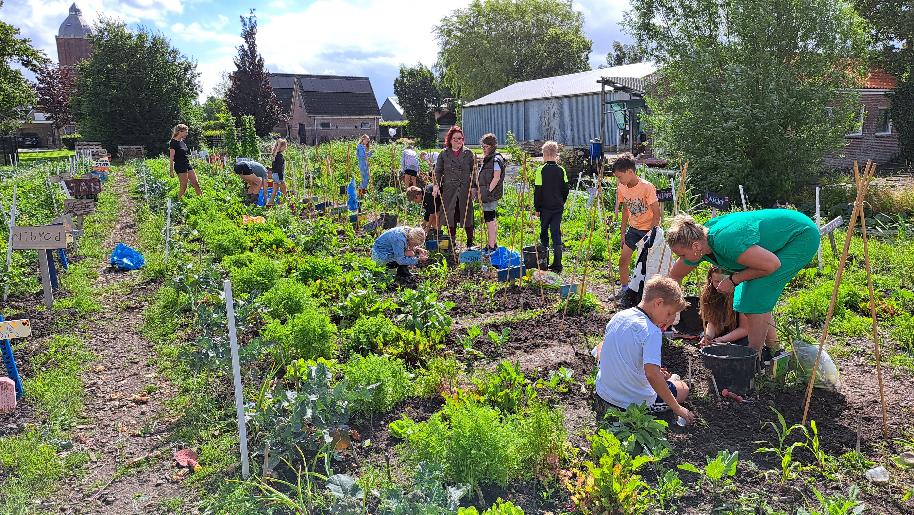 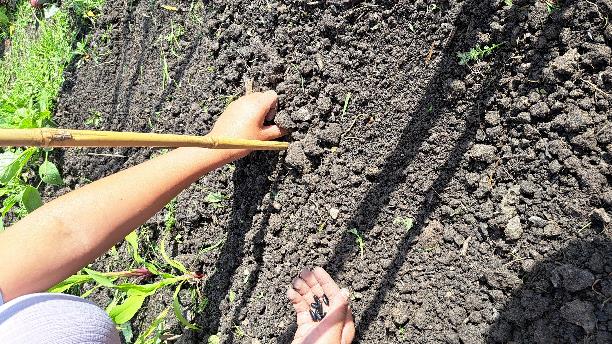 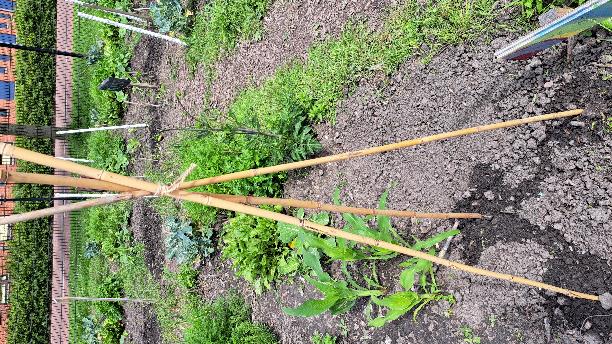 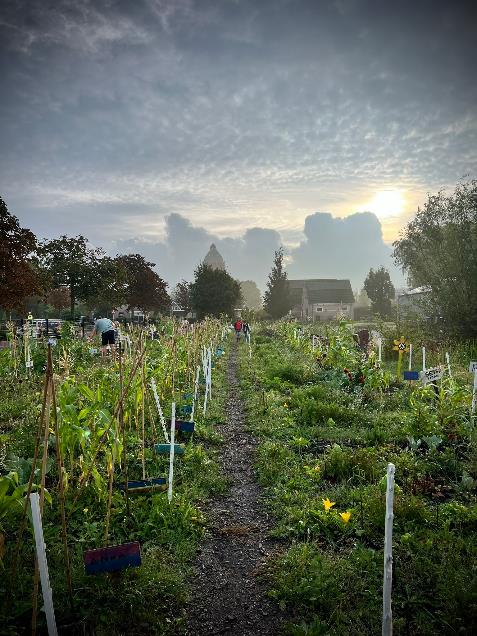 LES 14 3 en 4 september
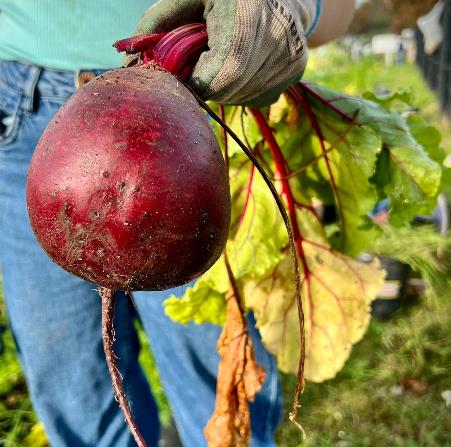 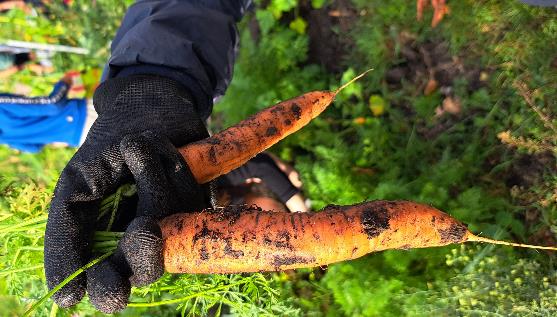 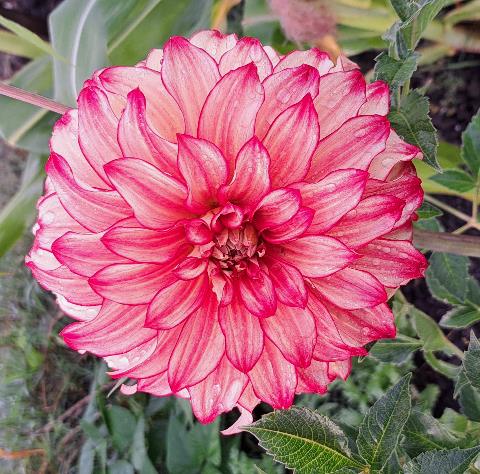 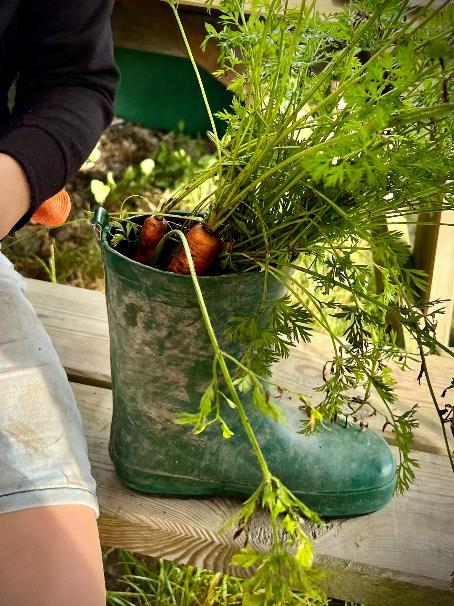 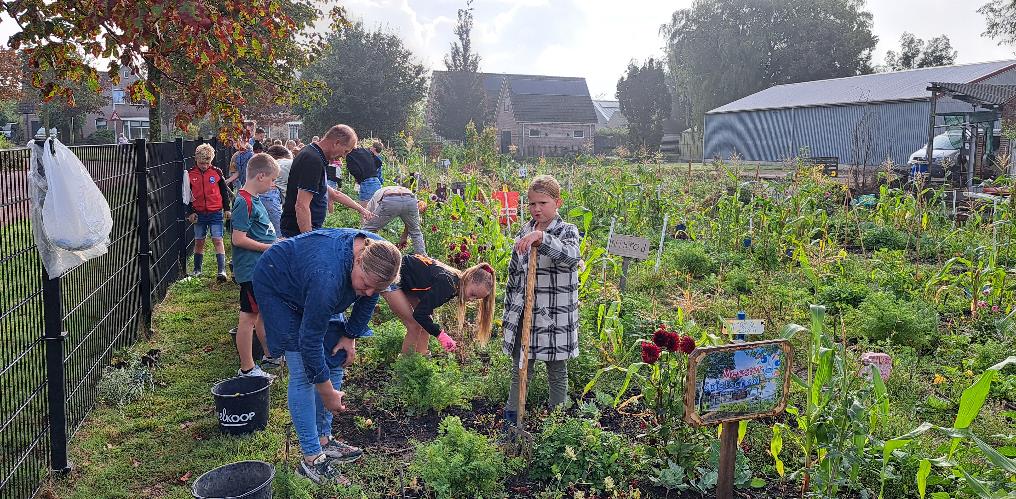 LES 15  17 en 18 september
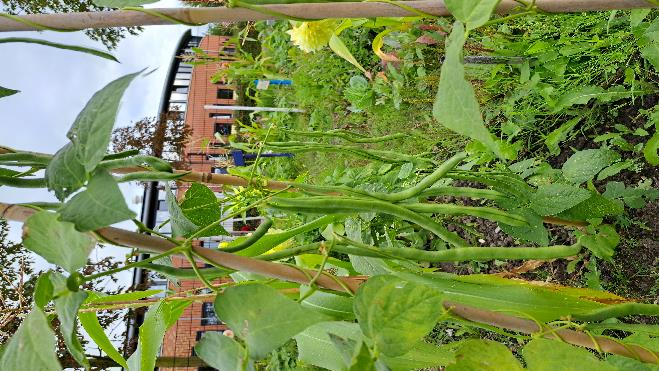 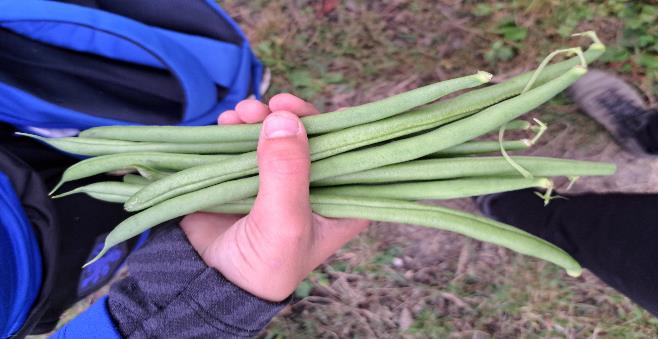 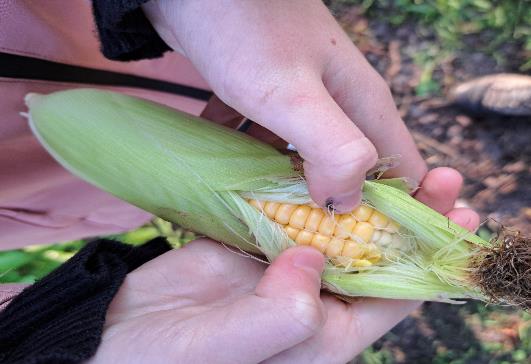 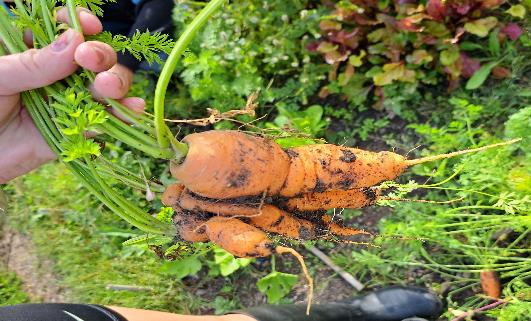 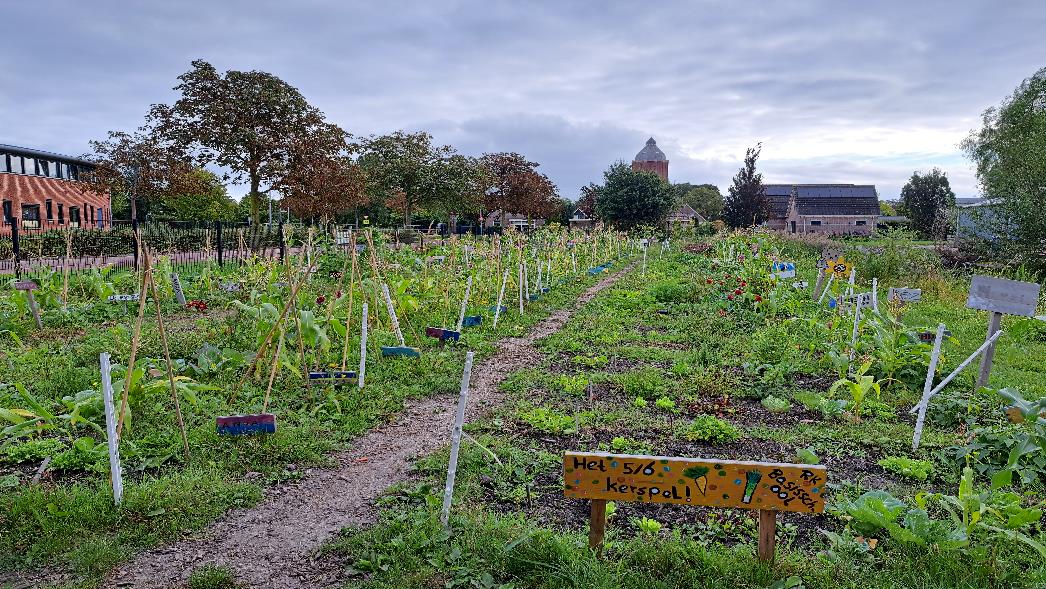 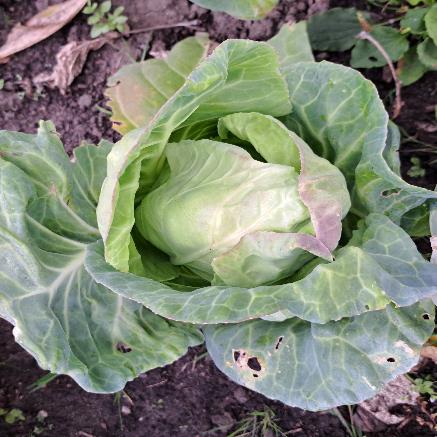 LES 16  2, 3 en 9 okt
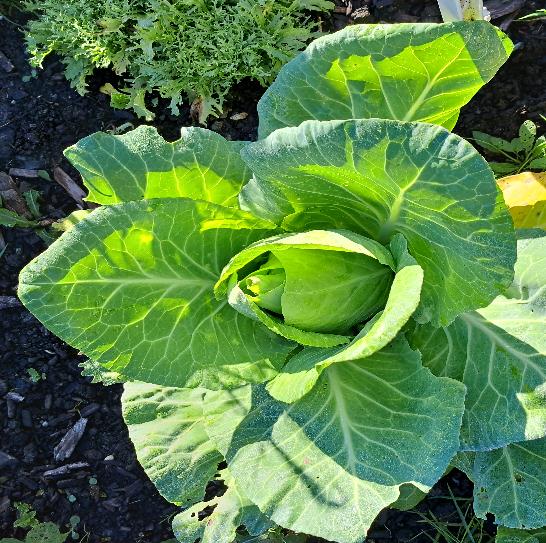 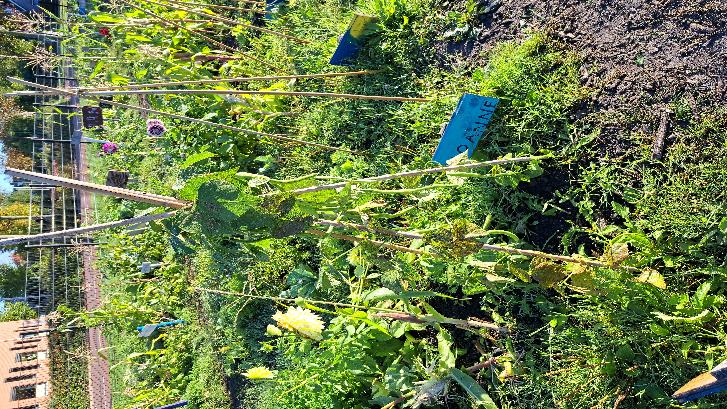 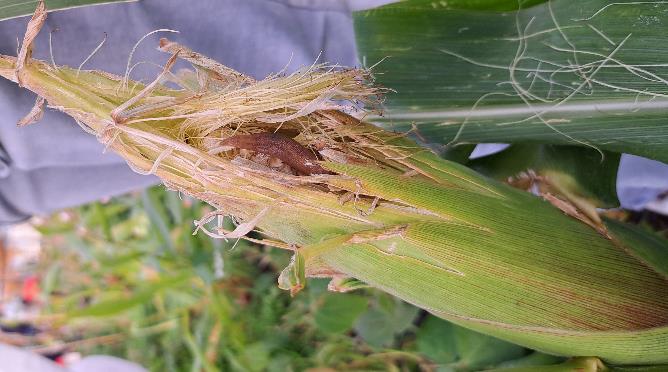 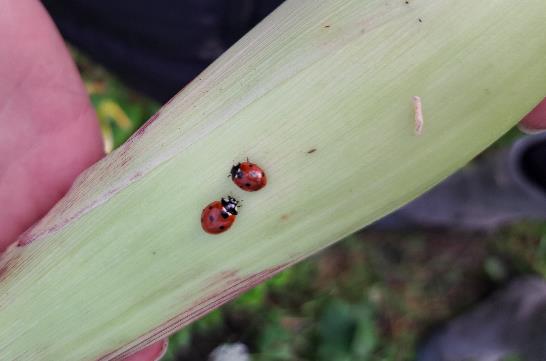 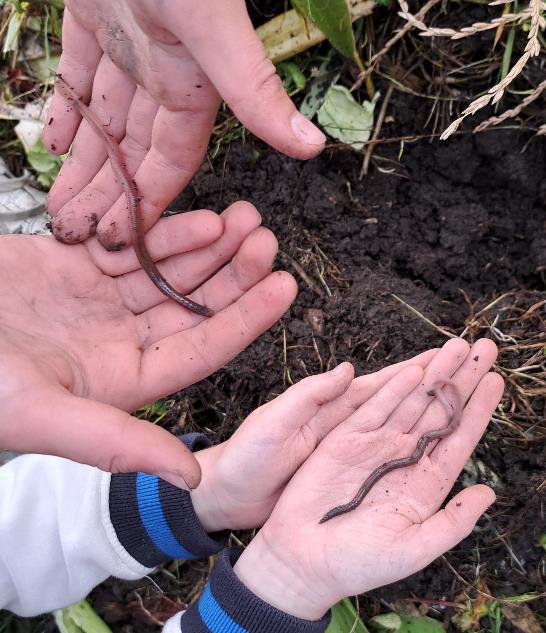 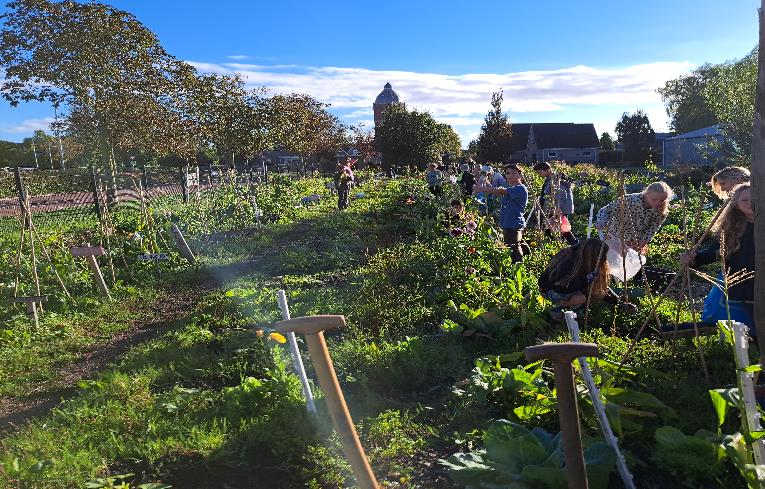 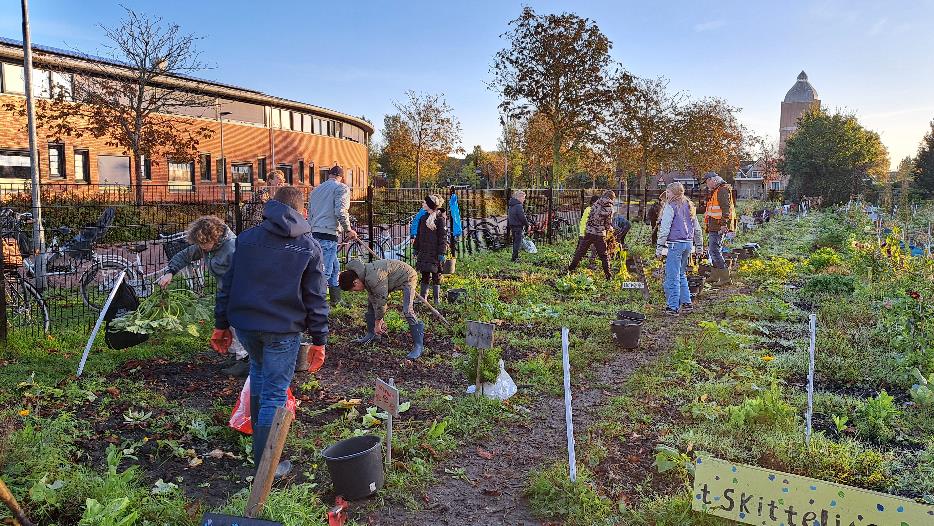 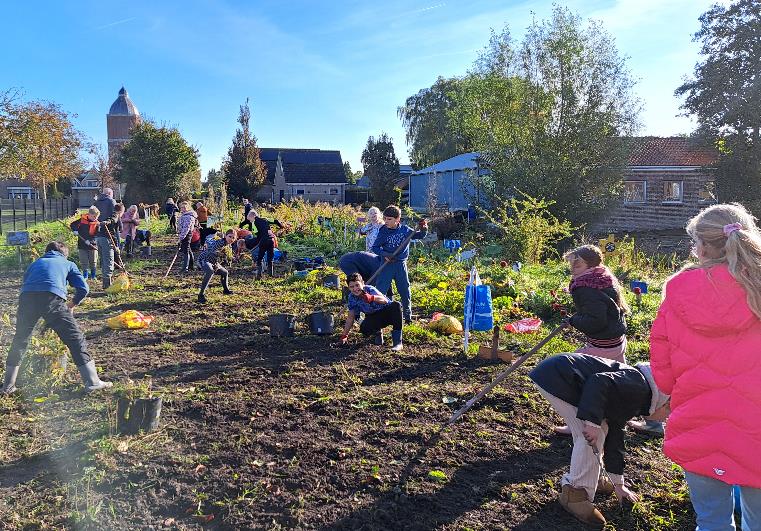 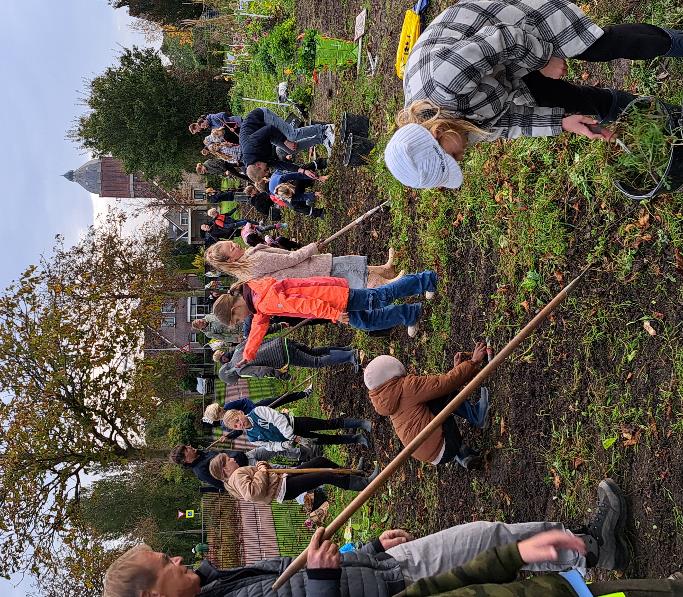 LES 17   15 en 16 oktober
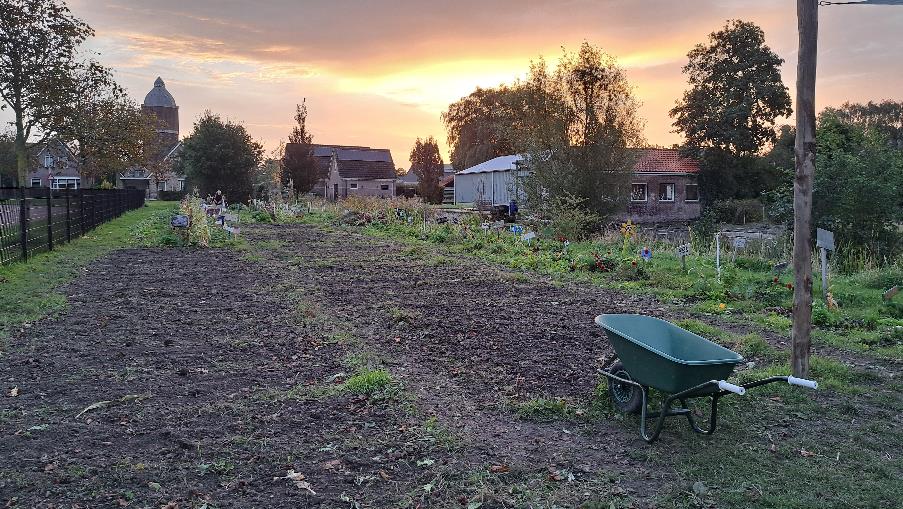 de schooltuin op 15 oktober 08:30u
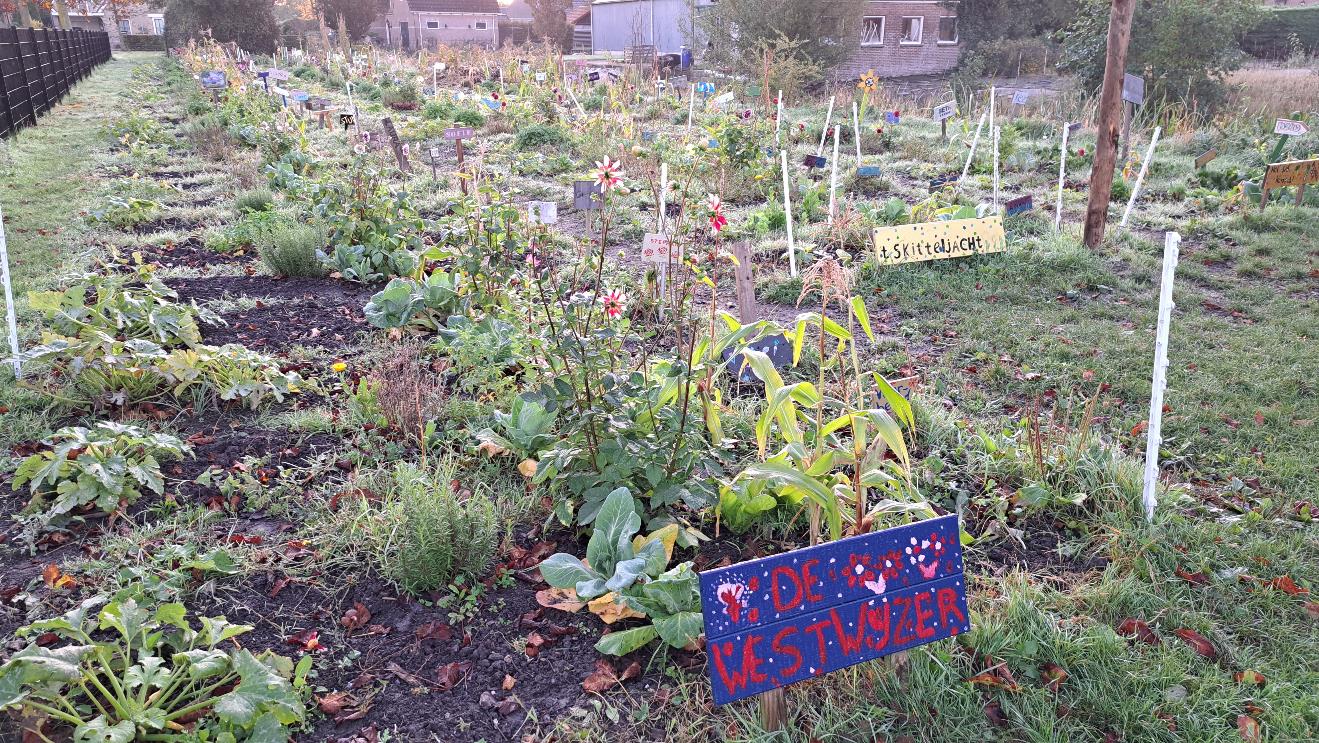 de schooltuin op 16 oktober 12:00u
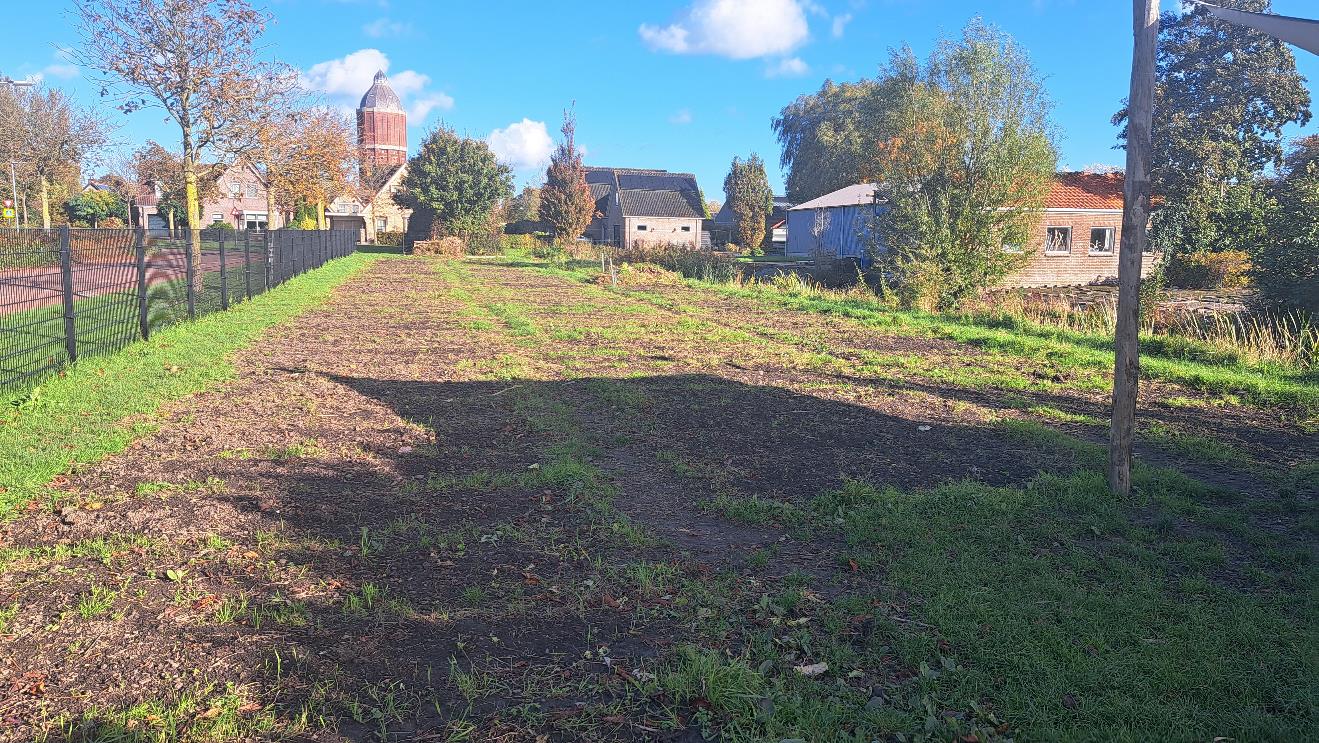 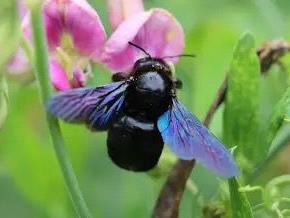 Wat ging er goed?
en wat ging minder goed?
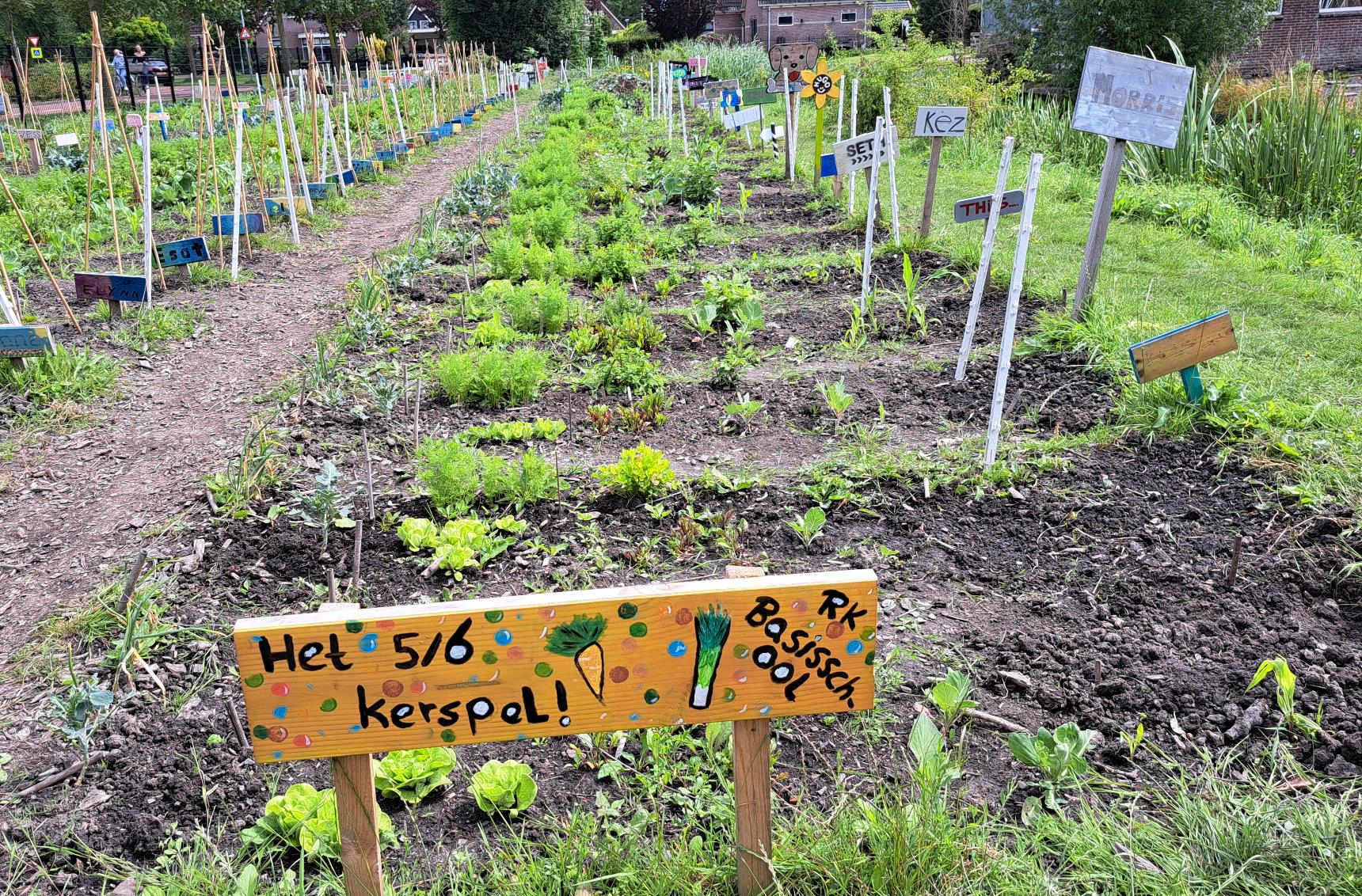 Tips&Tops